LED 驱动电流提高一档  850mA
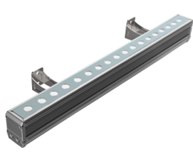 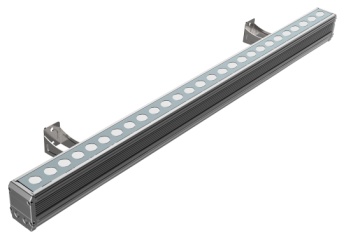 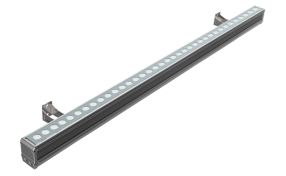 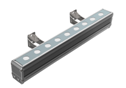 【 型号:F3311/2/3/4A/B5/B/B8】
一种高压LED洗墙灯，实用新型专利号：ZL201720017583.8
概述
技术参数
技术参数
技术参数
技术参数
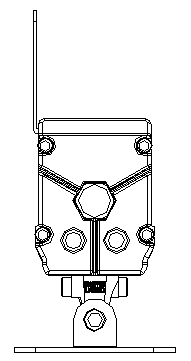 安装附件：灯具遮光板可选
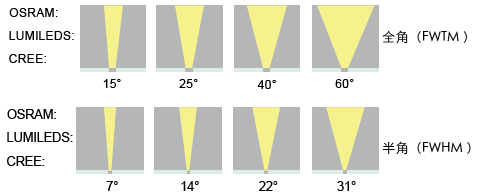 光输出特性
13°
8°
20°
30°
灯具尺寸（mm)
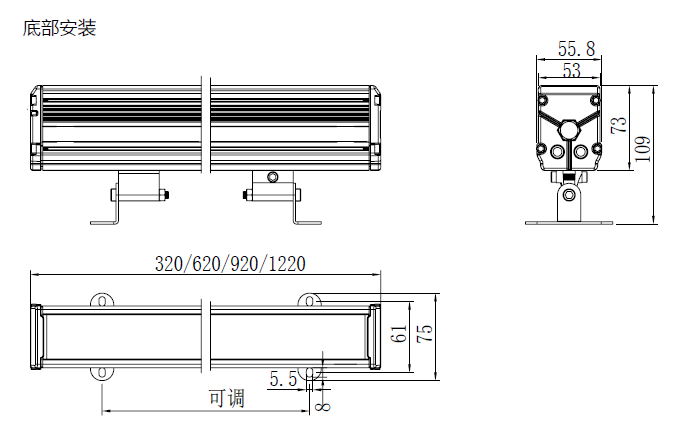 灯具尺寸（mm)
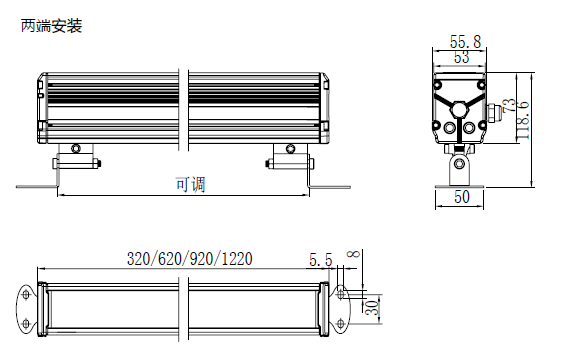 灯具尺寸（mm)
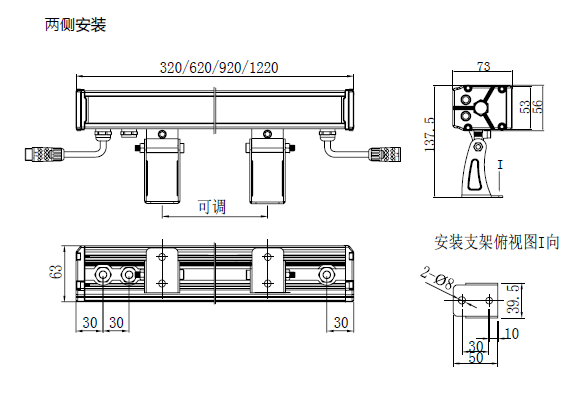 配光曲线
F3311A-9-UN(13-OL-9WN-AA，A，P1)
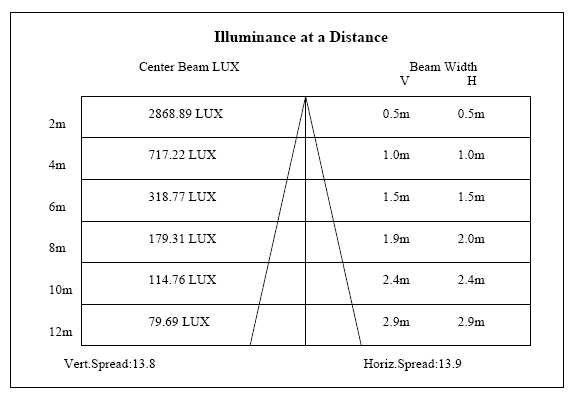 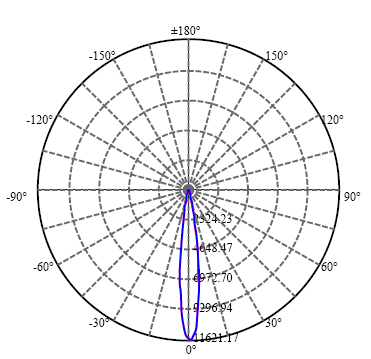 F3312A-18-UN(13-OL-18WN-AA,A,P1)
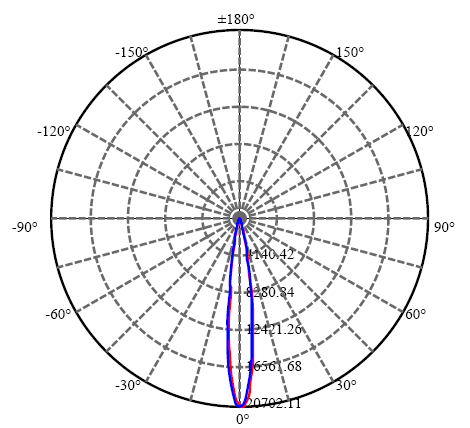 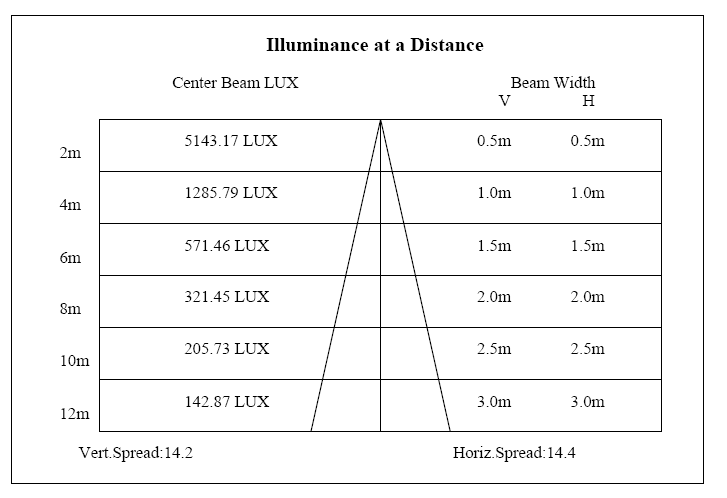 F3313A-27-UN(13-OL-27WN-AA,A,CT)
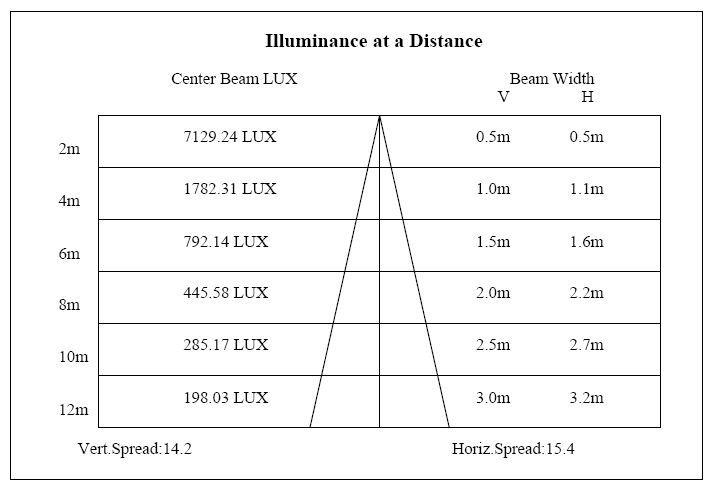 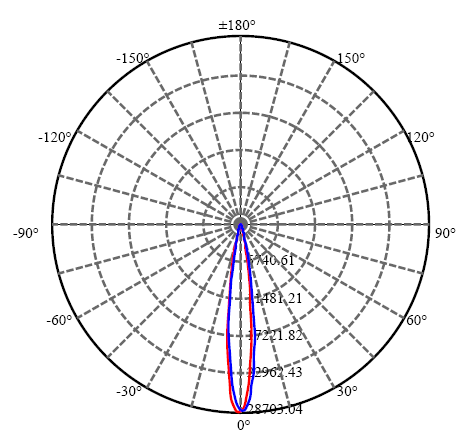 F3314A-36-UN(13-OL-36WN-AA,A,P1)
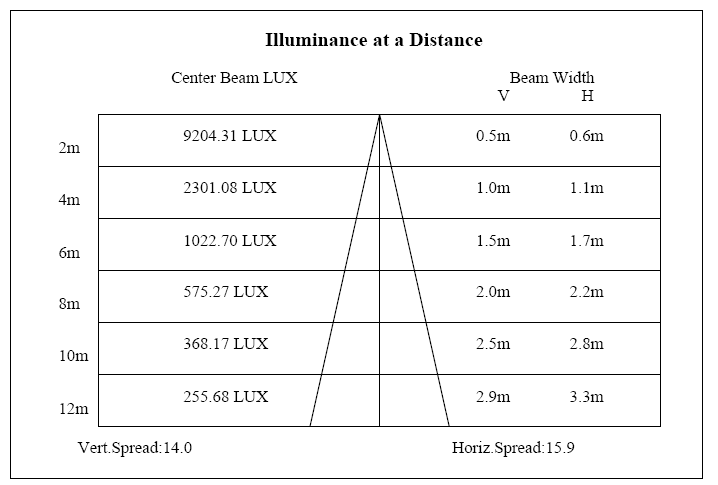 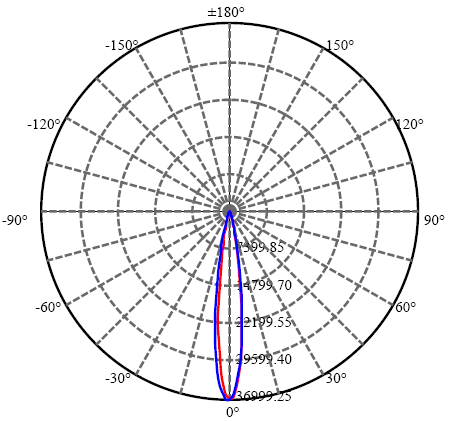